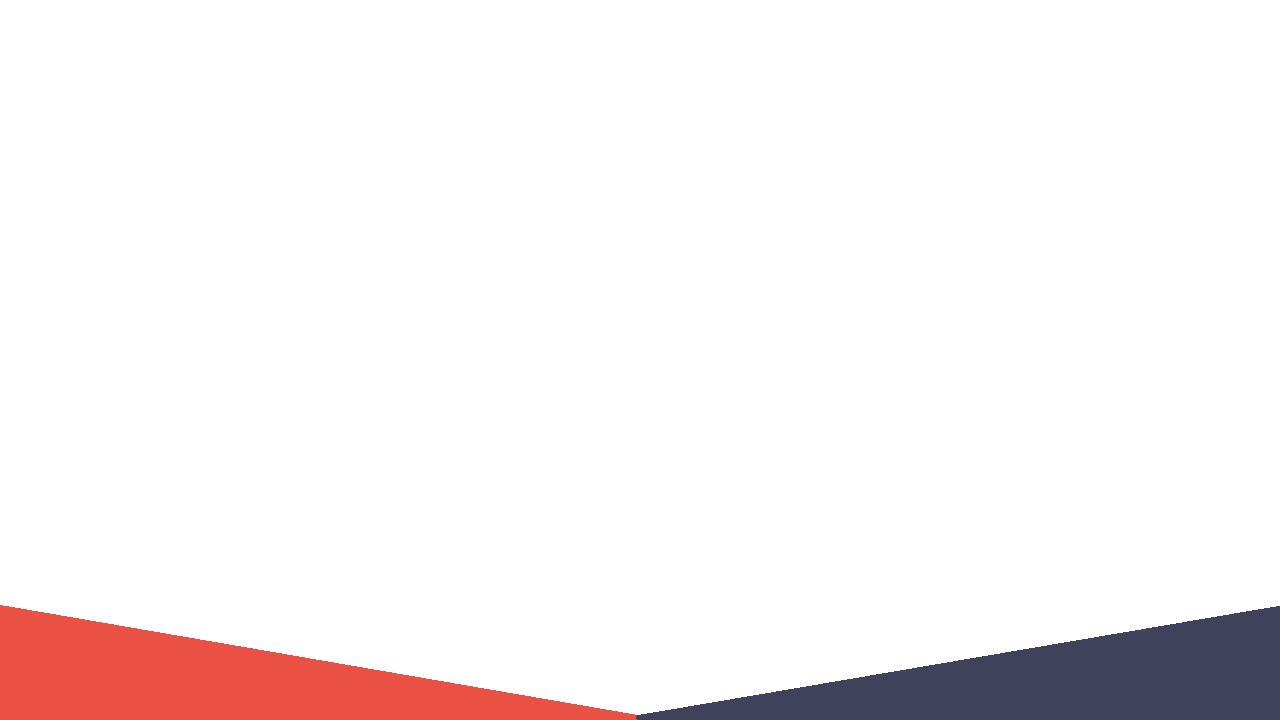 Наставничество психолога в образовании: преимущества и возможности
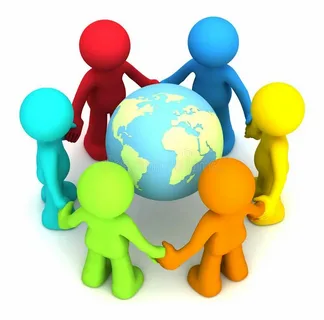 Подготовил:  
Кравченко О.В., педагог-психолог 
МАОУ ДО ЦДТ «Сулпан», г.Уфа, Кировский район
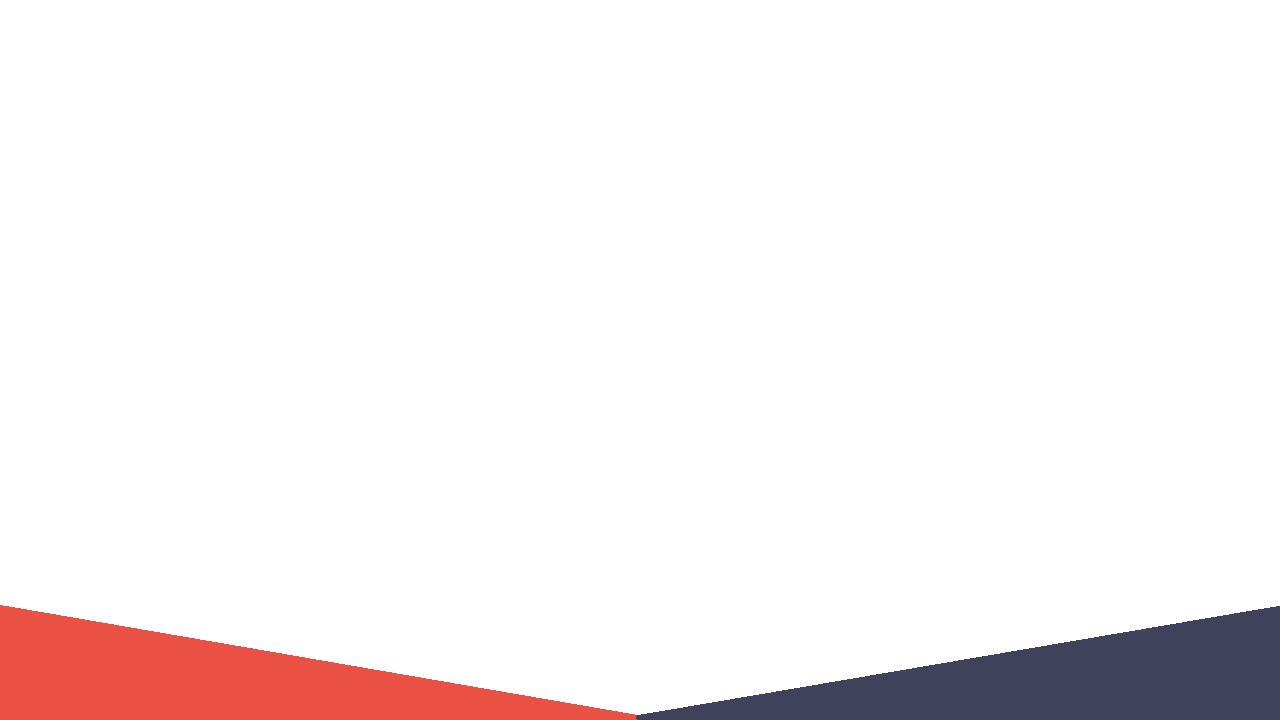 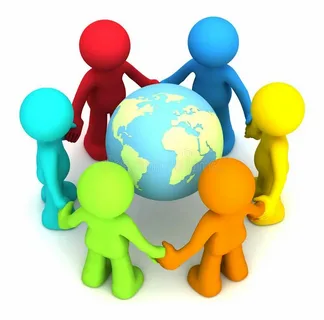 Администрация
Цель-Адаптация новичков-Профессиональный рост педагогов-Обмен опытом и инновациями-Индивидуальная обратная связь -Улучшение межличностного взаимодействия-Разрешение конфликтов
Наставник
психолог
новичок
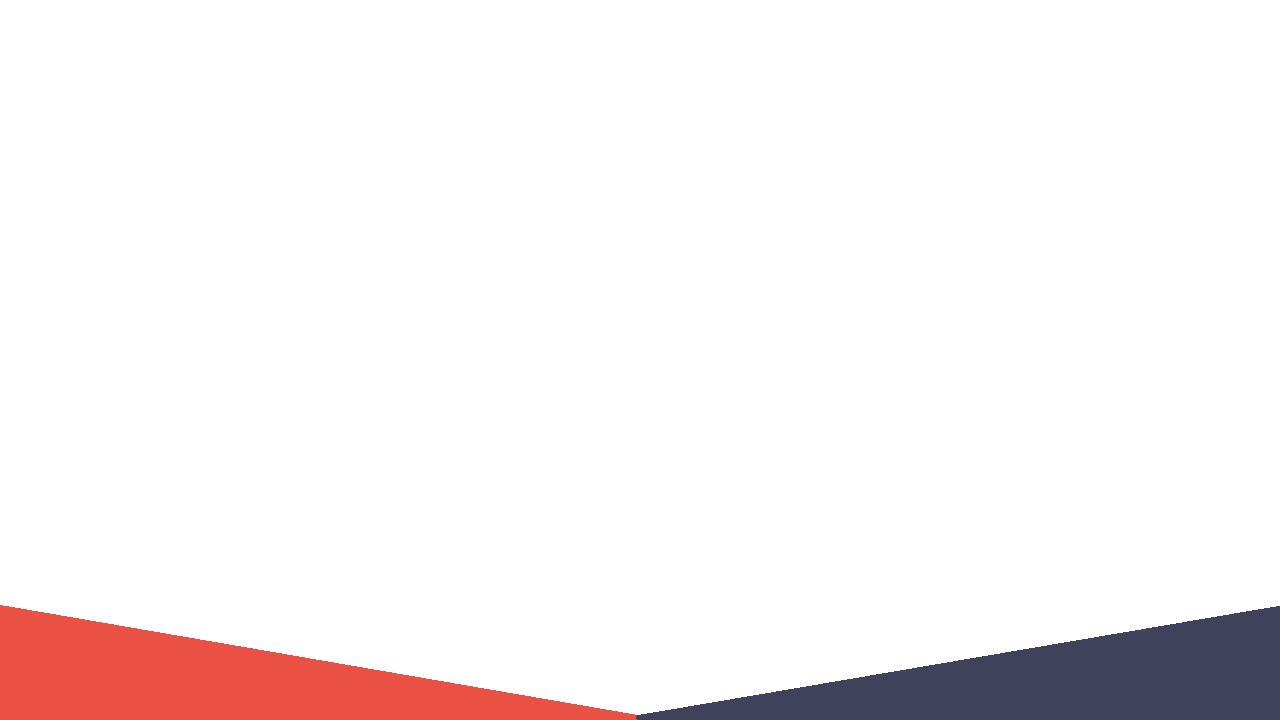 Психологическая поддержка и профилактика выгорания
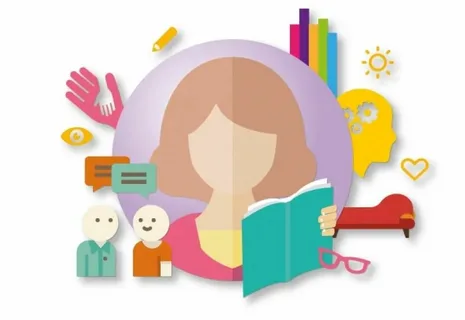 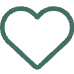 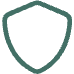 Эмоциональная разгрузка
Профилактика выгорания
Развитие эмоционального интеллекта
Психолог учит техникам управления стрессом, что особенно важно в работе с детьми.
Регулярные сессии помогают вовремя распознать признаки усталости.
Педагоги учатся лучше понимать свои эмоции и реакции учеников.
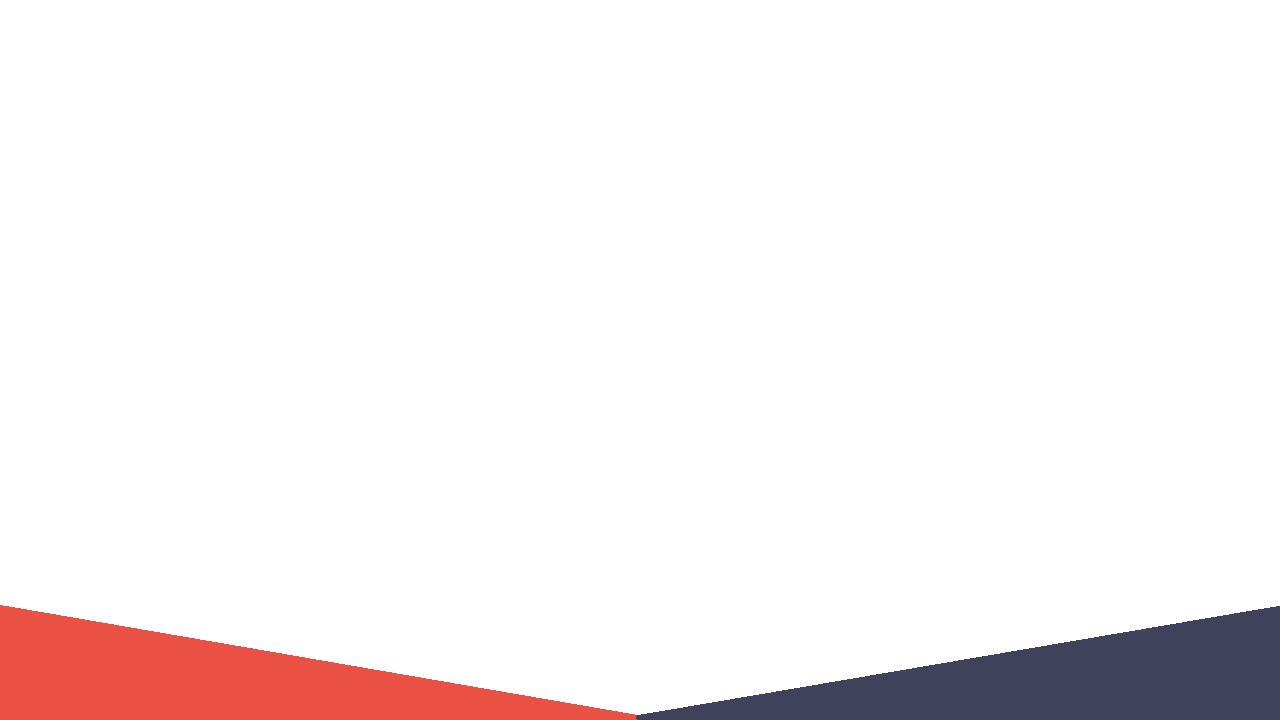 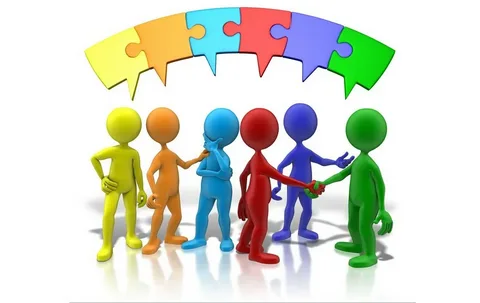 Организационные преимущества
Позитивный климат
1
Улучшение отношений в парах педагогов влияет на общую атмосферу в учреждении.
Качество образования
2
Согласованная работа педагогов приводит к более продуманным учебным планам.
Корпоративная культура
3
Наставничество формирует культуру взаимопомощи, повышая лояльность сотрудников.
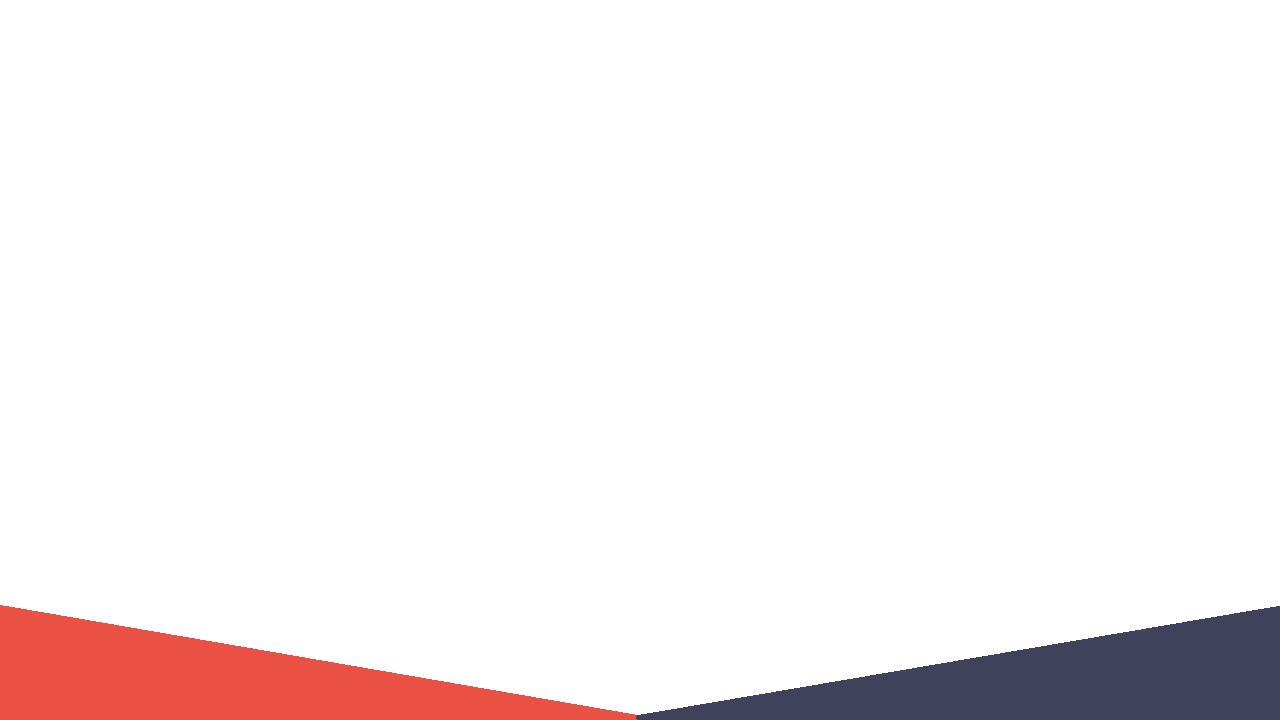 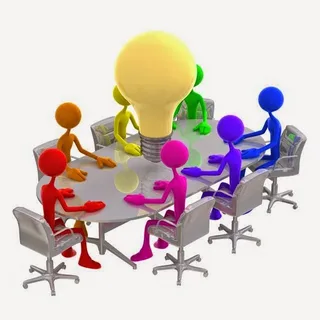 Личностное развитие
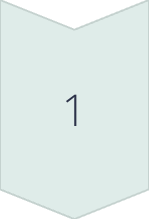 Саморефлексия
Педагоги учатся анализировать свои действия и мотивацию, что способствует личностному росту.
Уверенность в себе
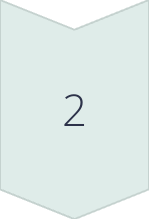 Поддержка наставника и психолога помогает преодолевать профессиональные страхи.
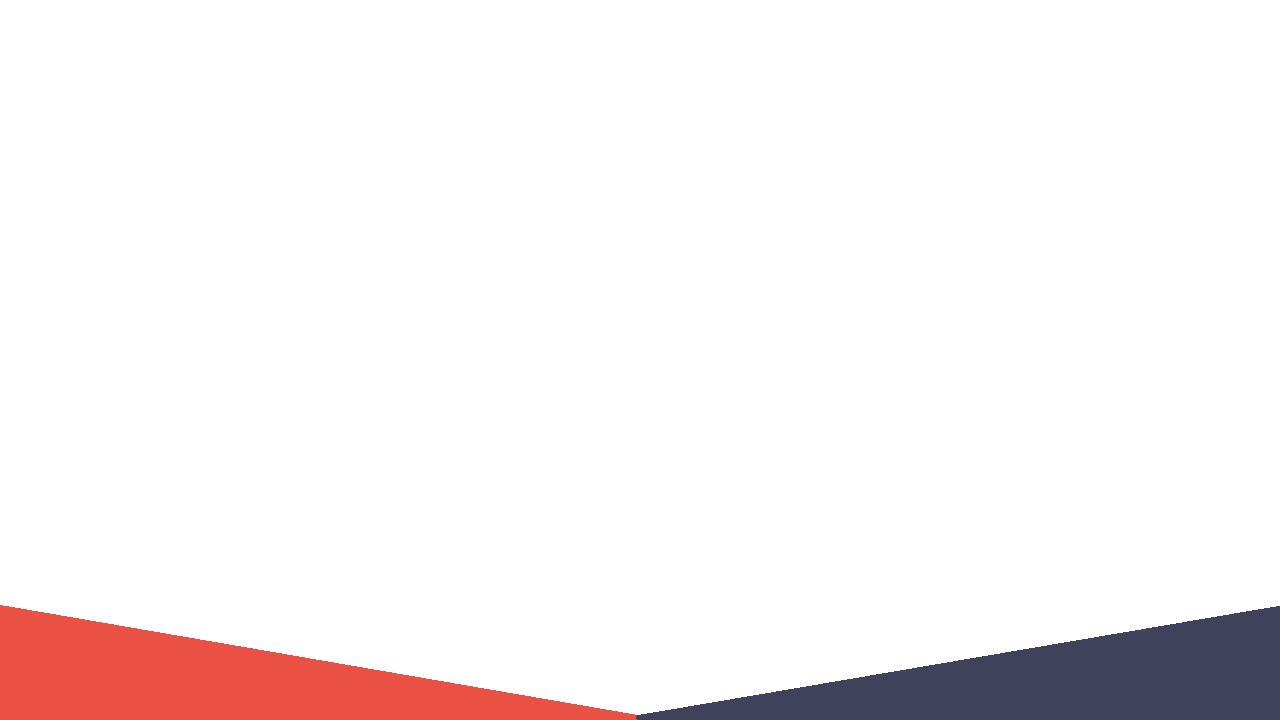 Анализ целевой аудитории и ее потребностей
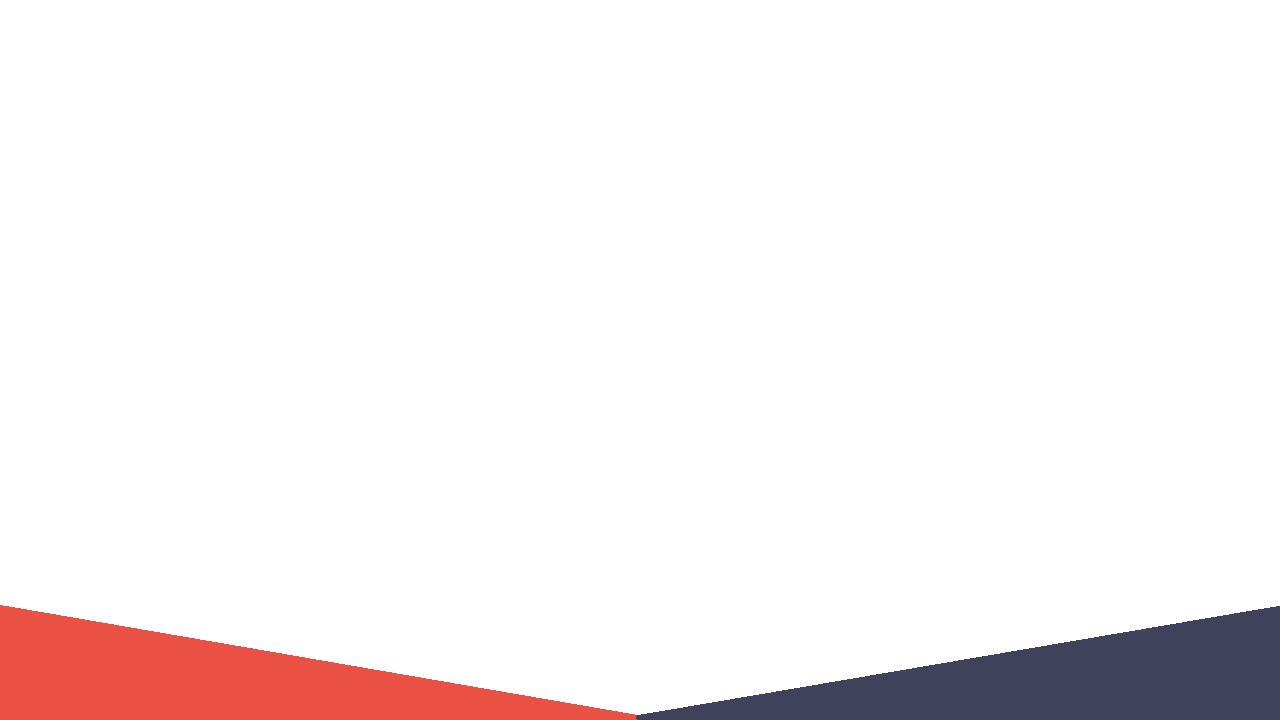 Работа с родителями
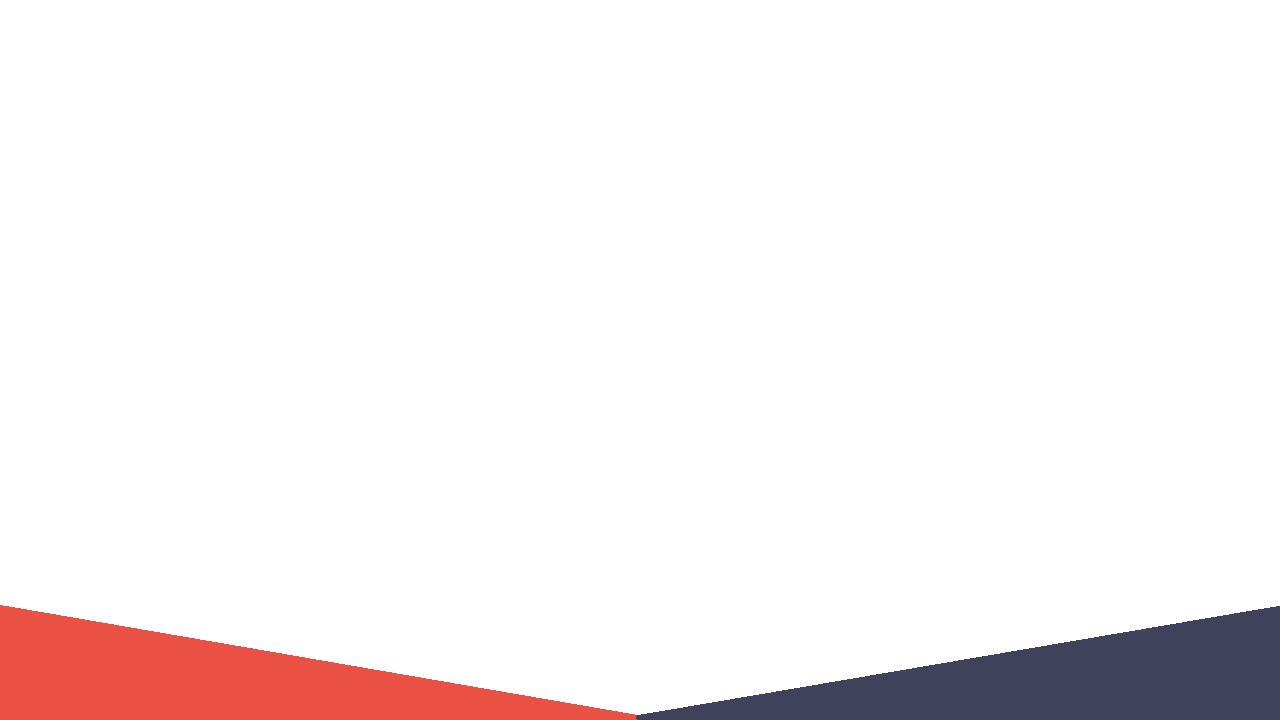 Спасибо за внимание
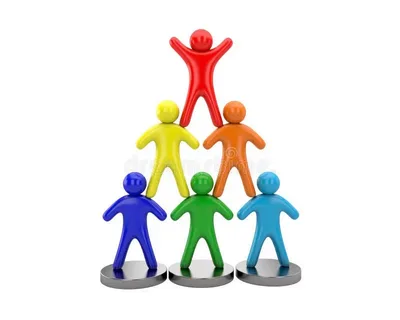